Vision showcase activity
The National College of Computer Science
Elena Genoveva Irimia, Letitia Spataru, Diana Bejan, Raluca Ciocan, Carmen Zaharescu
Vision showcase
3 months has passed since our Cape Town meeting
We have worked on vision development, leadership and different innovation themes
Now it’s time for you to tell your story
These meeting will happen virtually with LiveMeeting
Each of the mentorship groups will present their current vision “thinking” and development
Following the presentation each school will receive feedback from their coach and Mentor Schools.
Vision of Innovation
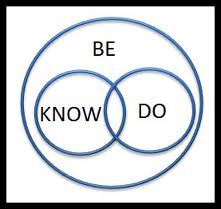 What is your overall vision for your school?
        
 “Exploit the leader in you!”
      

     What does this mean?
Abilities
Creativity
Teamwork and teambuilding
Initiative
Trust 
Respect
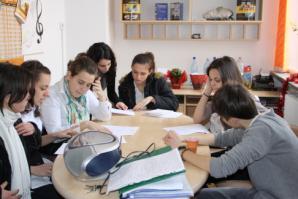 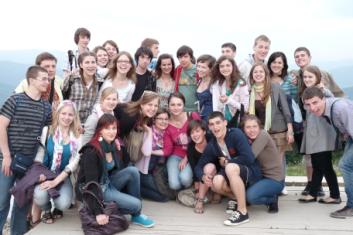 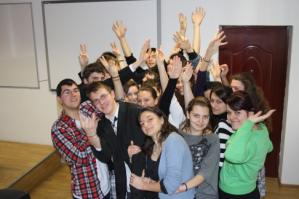 Vision of Innovation
The most important changes we envision for students:
Team work makes us stronger !
The voice of the students is the most important in implementation strategies, take decision, promote new projects.
 Preparing students for the labour market of tomorrow! 
Teaching students to be the future citizens of tomorrow!
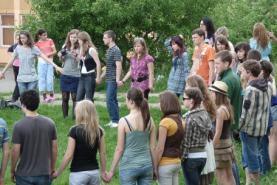 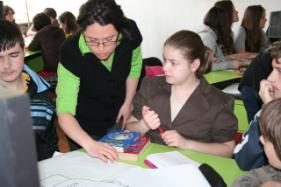 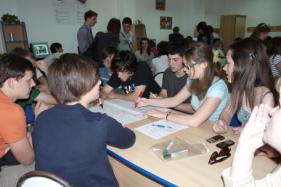 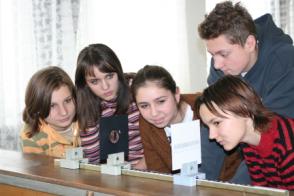 Vision of Innovation
How does this vision connect with your goals for being part of the Innovative Schools Program?
- developing the leadership culture in schools through our active participation in these Virtual Universities, the Leaders Forum in London, on the site “Partners in Learning” and the live meetings. 
  -  implementing new strategies and instruments in fulfilling the mission of the school, using models of good practice.
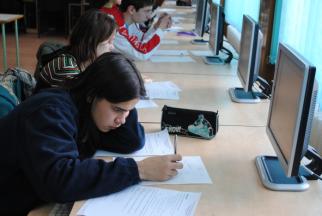 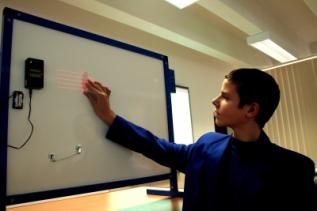 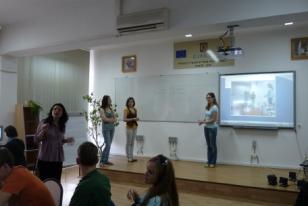 Current Status
What elements of your vision are in place now?
 leadership =independence+interdependence+respect,+trust+motivation 
we stimulate the experience exchange in learning;
 leadership=finding the solutions to the problems of the local community;
familiarizing the teachers and the students with new IT tools facilitate learning beyond the school ;
Virtual identity for each classroom and each group.
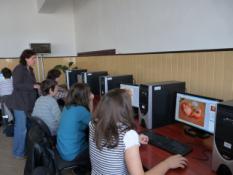 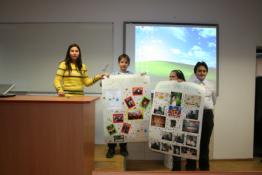 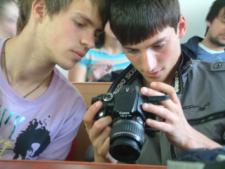 Current Status
What needs to be completed in this vision phase?
reshaping the relationship between parents and teachers through live meeting, online groups of discussion;
increasing the number of the work groups and the initiatives of implementing of new instruments and methods of learning; 
developing more IT infrastructure that can allow learning, assessment and collaboration online
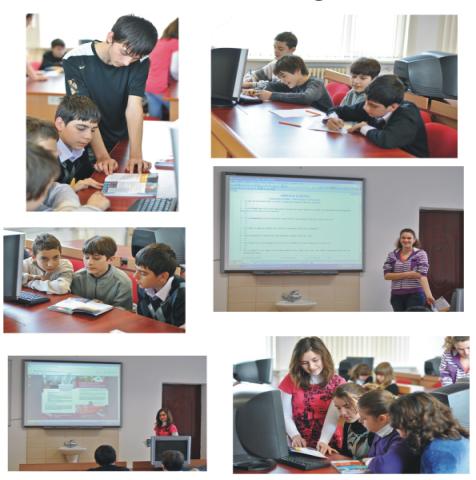 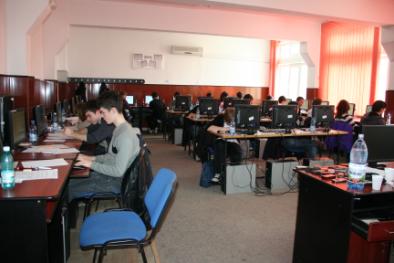 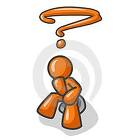 Current Status
What are the top 3 things you most want to change in the next two years?
to encourage and determine learning beyond the walls of the school 
 to develop E-learning platforms for all the subjects 
To create the channels of communication with the parents
to intensify the impact of the school and students in the local community
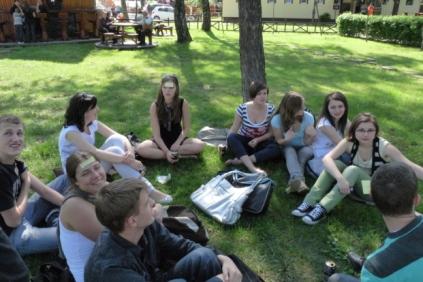 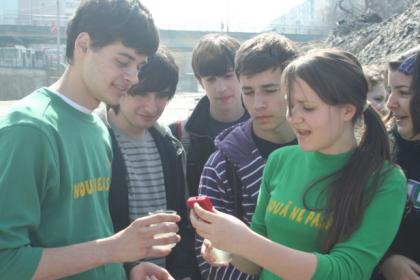 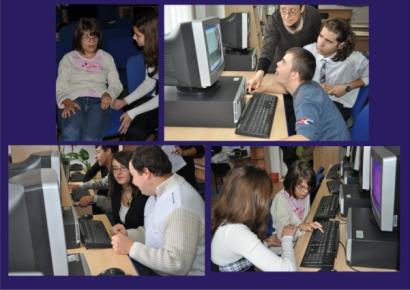 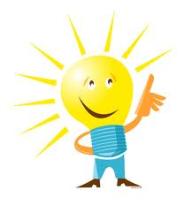 Ideas for Attaining the Vision
What are your thoughts about ways that your school’s vision is currently supported in each of the following possible areas?
Teaching, learning and assessment

 Peer learning and assessment +group learning and assessment =
 21st century skills.
Learn from your experience and from others expriences!
Accept the challenges! All of these means progress!  

Leadership and culture of innovation
Independence in learning+ Active inter-dependence= The leader of the 21st century
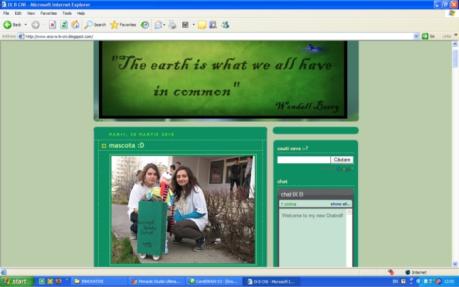 Ideas for Attaining the Vision
Capacity building

                    Everyone of us builds the whole.
Every opinion is important to create the big picture!

                
Learning environment development
Learning together, learning alone!
Learning in and outside the school!
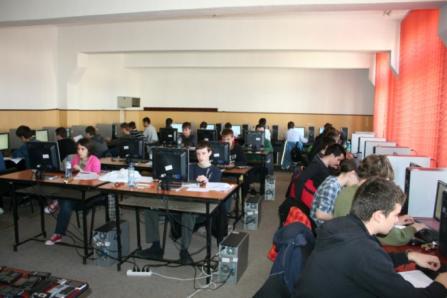 Student voice
      - involving students in the school decision board and in implementation;
      - logistical and financial support of  the students  projects ;
      - creating areas in the school where we can promote the projects and ideas and the results of the students.
Our summary vision
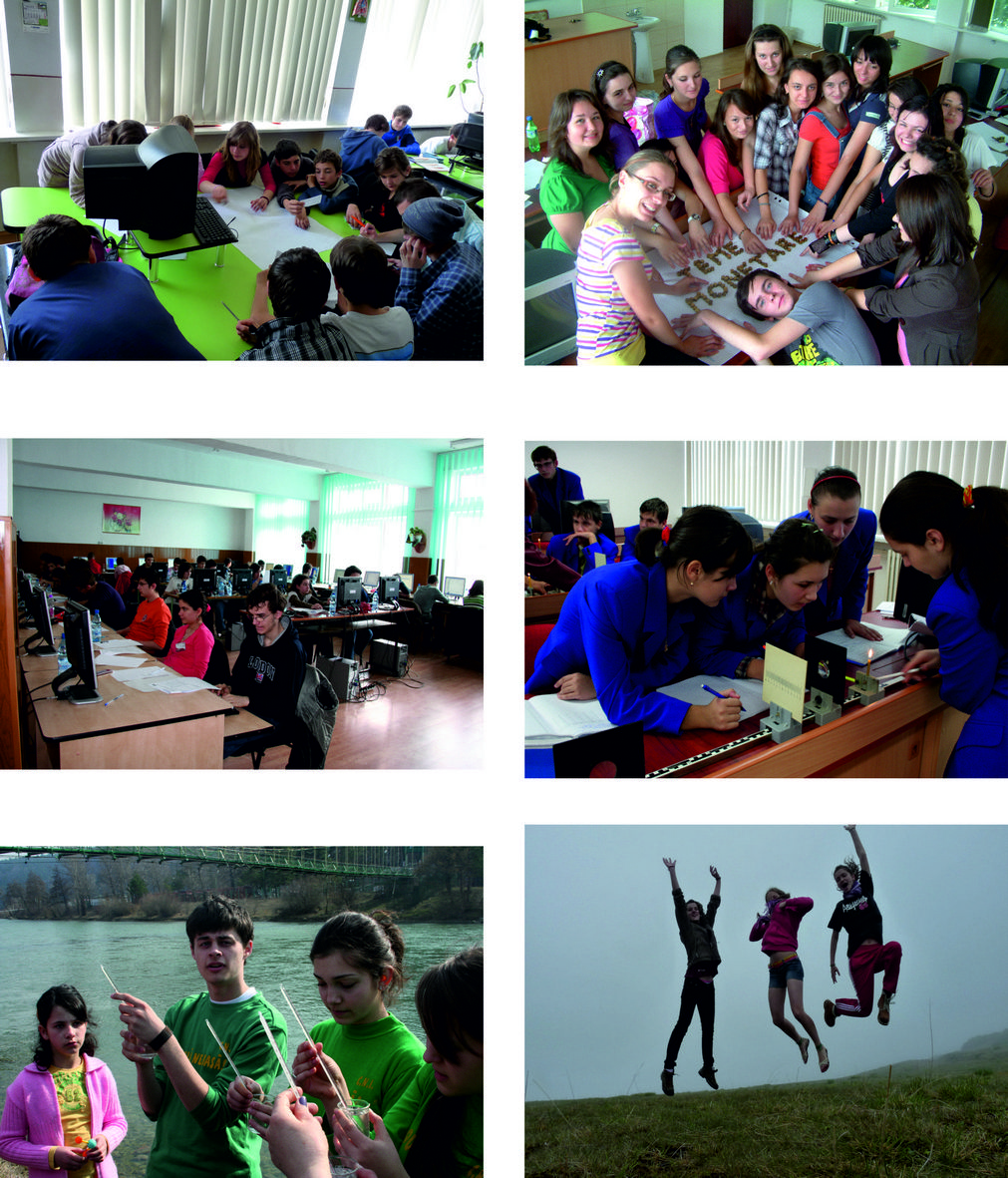 Our summary vision
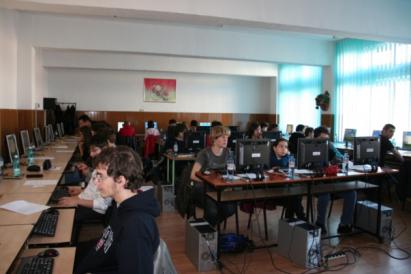 Our sumary vision
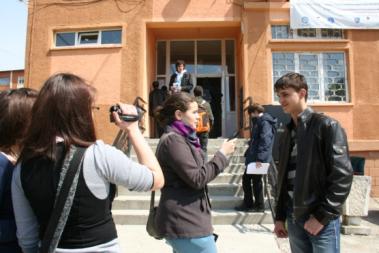 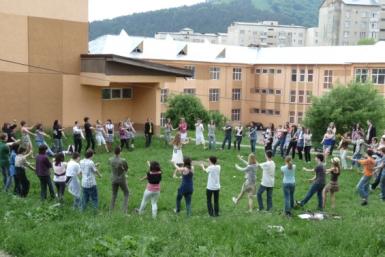 Evaluation
applying questionnaires to the students and the parents to insure the vision of the school;
developing online channels of communication with the parents and students to obtain the feedback of the activities and results;
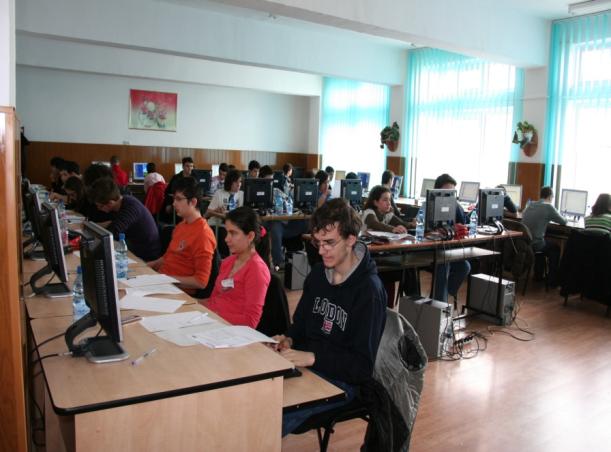 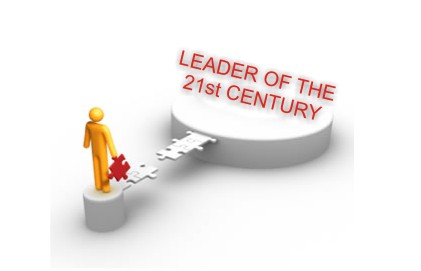 Recognition
winning awards and distinctions at the level of  local and educational communities that will recognize and motivate the good practices;
 sharing the results of the projects in the school, the media, on the site
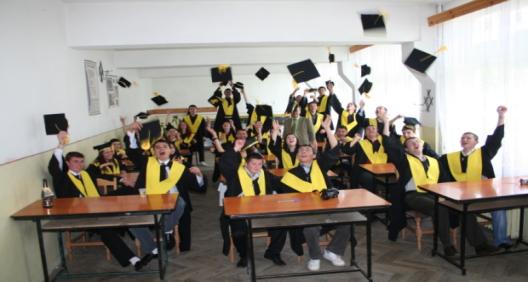 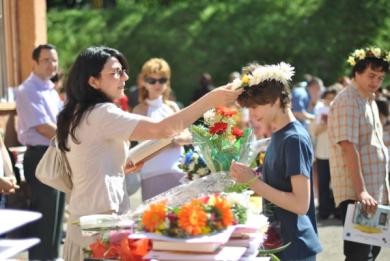 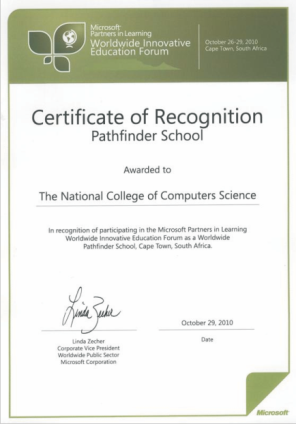 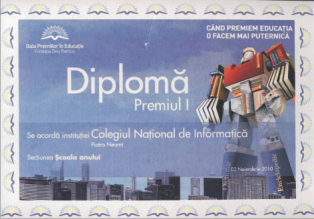 Anticipated Challenges
What challenges do you anticipate encountering along the journey toward achieving your vision?


- the limited financial resources will ensure a long term IT development
- the online communication between school and parents coming from rural areas will be difficult, because of the lack of the IT infrastructure in this area or because parents cannot master the use of internet
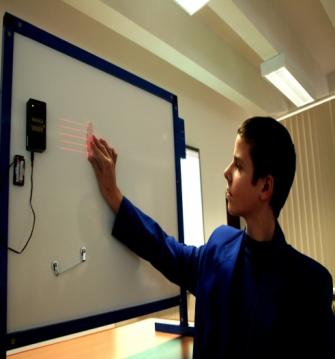 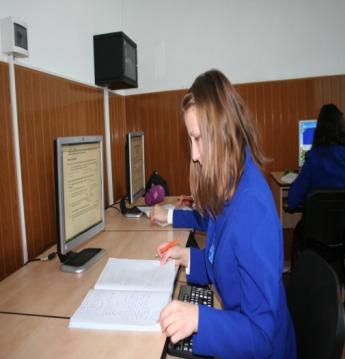 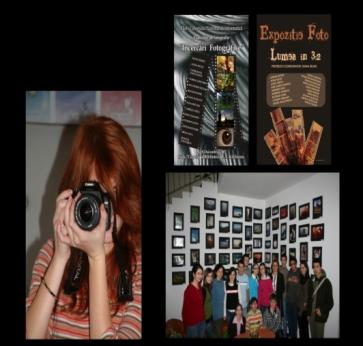 Anticipated Challenges
How have you overcome some of those?
we are acquiring funds through European projects for the transnational mobility of learners and the acquisition of equipments.
we are developing special courses to cater for the needs of the parents that live in rural areas
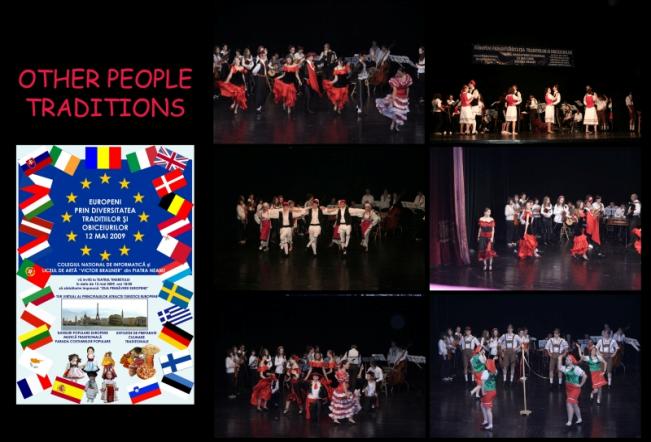 How can Innovative Schools community  help?
Promoting didactical and IT tools.
Creating a virtual environment of education for the development of common projects.
Educating teachers and students through these Virtual Universities, live meetings, demonstrative activities, competitional challenges or projects.
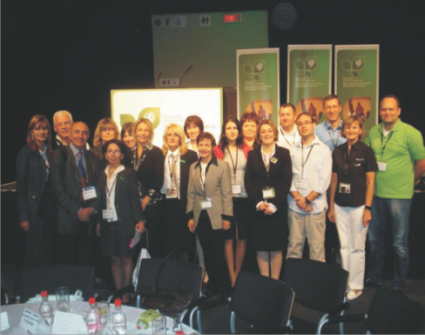